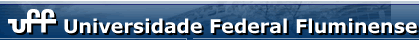 PERCEPÇÃO DE MULHERES EM RELAÇÃO À ASSISTÊNCIA EM MATERNIDADE PÚBLICA DE MARECHAL HERMES: UM ESTUDO FENOMENOLÓGICO
PROGRAMA DE PÓS-GRADUAÇÃO EM CIÊNCIAS DO CUIDADO EM SAÚDE
CURSO DE DOUTORADO- DISCIPLINA: EPISTEMOLOGIA
NÚCLEO DE PESQUISA: FILOSOFIA, SAÚDE, EDUCAÇÃO HUMANIZADA
ELIANE CRISTINA DA SILVA PINTO CARNEIRO
Orientadora:  Profa  Pós-Doutora Rose Mary Costa Rosa Andrade Silva
Coorientadora: Profa  Pós-Doutora Eliane Ramos Pereira
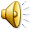 PERCEPÇÃO DE MULHERES EM RELAÇÃO À ASSISTÊNCIA EM MATERNIDADE PÚBLICA DE MARECHAL HERMES: UM ESTUDO FENOMENOLÓGICO
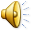 PERCEPÇÃO DE MULHERES EM RELAÇÃO À ASSISTÊNCIA EM MATERNIDADE PÚBLICA DE MARECHAL HERMES: UM ESTUDO FENOMENOLÓGICO
MARCOS TEÓRICOS
Política Nacional de Humanização do SUS
Lei Orgânica da Saúde 8080/90, trata do sistema Único de Saúde (SUS) e seus princípios
Integralidade da assistência, fragmentação do indivíduo
Política Cegonha Carioca ( dentro do Pacto Nacional de Redução Mortalidade Materna e Neonatal)
O Trabalho de Parto e suas fases clínicas
Conceitos primiparidade, multiparidade
Contexto Sociocultural (violência urbana)
Pedagogia do oprimido (Paulo Freire)
Corporeidade, temporalidade, subjetividade
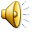 PERCEPÇÃO DE MULHERES EM RELAÇÃO À ASSISTÊNCIA EM MATERNIDADE PÚBLICA DE MARECHAL HERMES: UM ESTUDO FENOMENOLÓGICO
QUESTÃO NORTEADORA

Como as puérperas perceberam a assistência ao parto que há pouco vivenciaram na unidade pública hospitalar?
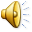 PERCEPÇÃO DE MULHERES EM RELAÇÃO À ASSISTÊNCIA EM MATERNIDADE PÚBLICA DE MARECHAL HERMES: UM ESTUDO FENOMENOLÓGICO
OBJETIVO GERAL 
Compreender como as mulheres perceberam a assistência ao parto, em relação à violência social sofrida e corporeidade, em maternidade do Sistema Único de Saúde (SUS) no município do Rio de Janeiro;

OBJETIVO ESPECÍFICO
Descrever como as mulheres vivenciaram a dor do parto;
Caracterizar o perfil das gestantes usuárias do SUS;
Analisar à luz de Merleau-Ponty como as gestantes vivenciam o corpo, dando à luz a outro ser.
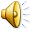 PERCEPÇÃO DE MULHERES EM RELAÇÃO À ASSISTÊNCIA EM MATERNIDADE PÚBLICA DE MARECHAL HERMES: UM ESTUDO FENOMENOLÓGICO
FENOMENOLOGIA COMO REFERENCIAL TEÓRICO FILOSÓFICO
 
“A fenomenologia é o estudo das essências, e todos os problemas ,segundo ela, resumem-se em definir essências: a essência da percepção , a essência da consciência. A fenomenologia é também ciência que repõe as essências na existência.”
“A ideia de Merleau-Ponty de retornar aos fenômenos, de redespertar nossa sensibilidade para eles permeia todo o trabalho deste filósoafo. Descreve todo seu projeto com a premiss de redespertar a experiência básica do mundo e de que retornar às coisas mesmas é retornar a esse mundo anterior ao conhecimento.”
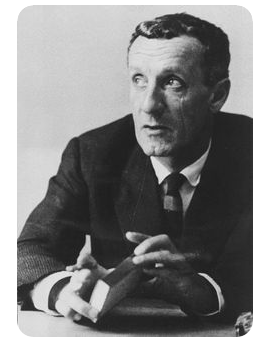 https://br.pinterest.com/search/pins/
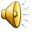 PERCEPÇÃO DE MULHERES EM RELAÇÃO À ASSISTÊNCIA EM MATERNIDADE PÚBLICA DE MARECHAL HERMES: UM ESTUDO FENOMENOLÓGICO REFERENCIAL TEÓRICO FILOSÓFICO
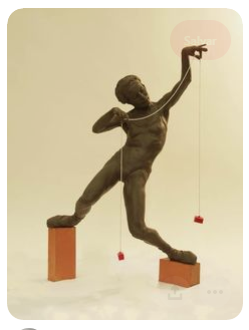 O CORPO
O corpo não é só potência impessoal e anônima e sim a figura imobilizada da existência
No corpo fenomenal me apreendo como exterioridade de interioridade, que aparece para si próprio fazendo aparecer o mundo.
O corpo fenomenal é corpo sujeito no sentido de um eu natural, provido de estrutura mediante a qual é qualificável como poder de expressão, espírito, produtividade criadora de sentido e de história (DUPOND, 2010).
Figura: https://br.pinterest.com/alarcao/figura-humana-na-arte/
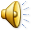 PERCEPÇÃO DE MULHERES EM RELAÇÃO À ASSISTÊNCIA EM MATERNIDADE PÚBLICA DE MARECHAL HERMES: UM ESTUDO FENOMENOLÓGICO REFERENCIAL TEÓRICO FILOSÓFICO
TEMPORALIDADE
A temporalidade é o verdadeiro nome do ser, pois nada existe, tudo se temporaliza: está implicado no sentido de ser no mundo e da subjetividade, pois o mundo é o núcleo do tempo.
A temporalidade é vínculo entre o sujeito e o mundo (DUPOND, 2010).
Analisar o tempo não é tirar as consequências de uma concepção prestabelecida da subjetividade, é ter acesso através do tempo à sua estrutura concreta. O tempo não é, assim, um processo real, nascendo de minha relação com as coisas (MAURICE MERLEAU-PONTY, 2015).
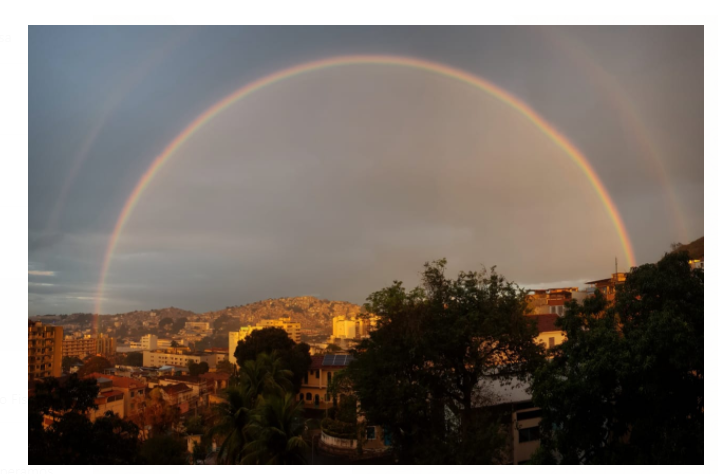 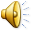 PERCEPÇÃO DE MULHERES EM RELAÇÃO À ASSISTÊNCIA EM MATERNIDADE PÚBLICA DE MARECHAL HERMES: UM ESTUDO FENOMENOLÓGICO REFERENCIAL TEÓRICO FILOSÓFICO
CIÊNCIA
MUNDO DA VIDA
Este é multiplicidade aberta como obra inacabada.
É estilo universal de toda percepção possível
O indivíduo é nota inédita de individualidade absoluta, nada se pode conceber que a ele não pertença
O universo que a ciência constrói é totalidade acabada
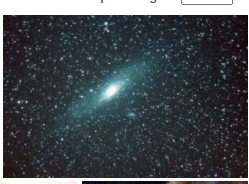 https://int.search.myway.com/search/
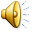 PERCEPÇÃO DE MULHERES EM RELAÇÃO À ASSISTÊNCIA EM MATERNIDADE PÚBLICA DE MARECHAL HERMES: UM ESTUDO FENOMENOLÓGICOMÉTODO
Estudo Qualitativo descritivo, com análise de falas e desenhos que as participantes fizeram
Período: janeiro a dezembro de 2020
Cenário: Hospital Municipal Maternidade Alexander Fleming , situado em Marechal Hermes/Rio de Janeiro-RJ
Participantes: trinta  puérperas internadas no alojamento conjunto e que deram à luz em maternidade pública citada
Critérios de inclusão: puérperas que deram à  luz nas últimas quarenta e oito horas da entrevista.
Critérios de exclusão:alienação mental
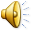 PERCEPÇÃO DE MULHERES EM RELAÇÃO À ASSISTÊNCIA EM MATERNIDADE PÚBLICA DE MARECHAL HERMES: UM ESTUDO FENOMENOLÓGICOMÉTODO
ENTREVISTA FENOMENOLÓGICA
DADOS SOCIODEMOGRÁFICOS
Como você percebeu a assistência ao parto nesta maternidade?

Peço, caso permita, que ilustre sua vivência em relação ao parto por meio de desenhos ou gráficos
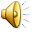 PERCEPÇÃO DE MULHERES EM RELAÇÃO À ASSISTÊNCIA EM MATERNIDADE PÚBLICA DE MARECHAL HERMES: UM ESTUDO FENOMENOLÓGICOREFERÊNCIAS BIBLIOGRÁFICAS
AGÊNCIA NACIONAL DE SAÚDE. ANS. Resolução Normativa n. 368, de 6 de janeiro de 2015. Dispõe sobre o direito de acesso à informação das beneficiárias aos percentuais de cirurgias cesáreas e de partos normais, por operadora, por estabelecimento de saúde e por médico e sobre a utilização do partograma, do cartão da gestante e da carta de informação à gestante no âmbito da saúde  suplementar. Disponível em: http://www.ans.gov.br/index2.php?option=com_legislacao&task=TextoLei&format=raw&id=2892. Acesso em: 11 nov. 2018.
 
ANDRADE, Celana Cardoso; HOLANDA, Adriano Furtado. Apontamentos sobre pesquisa qualitativa e pesquisa empírico-fenomenológica. Estud. psicol. (Campinas),  Campinas ,  v. 27, n. 2, Jun  2010 .   Disponível em: <http://www.scielo.br/scielo.php?script=sci_arttext&pid=S0103-166X2010000200013&lng=en&nrm=iso>. Acesso em:  10  Nov.  2014. 
 BALAROTTI, Bruna; CORNEAU, Felipe Gonçalves; JUNQUEIRA, Virgínia; MENDES, Aquilas. Reflexões de médicos sobre o trabalho na Estratégia de Saúde da Família sob a gestão das Organizações Sociais. Interface, Comunicação, Saúde, Educação 23 2019. Disponível em  https://doi.org/10.1590/Interface.180082.
  BRASIL. Ministério da Saúde. HumanizaSUS: política nacional de humanização. Brasília, 2003. 20 p. (Série B. Textos básicos de saúde). Disponível em: 
bvsms.saude.gov.br/bvs/publicacoes/humanizaSus.pdf. Acesso em: 14 out. 2018.
BRICK, Alexandre V. O ensino médico e o SUS. Revista Brasileira de Cirurgia Cardiovascular, v. 27, n. 2, p. 331-33, São Paulo, 2013.
 
CANGIANI, Luiz Marciano. Analgesia para o trabalho de parto. In: Tratado de anestesiologia. 7. ed. São Paulo: SAESP, 2011. Cap 149.
 
CARLOMAGNO, Márcio; ROCHA, Leonardo Caetano. Como criar e classificar categorias para fazer análise de conteúdo: uma questão metodológica. Revista Eletrônica de Ciência Política, v. 7, n. 1, UFPR. Paraná, 2016.
 
CERBONE, David.  Fenomenologia. 3. ed., Petrópolis/RJ: Vozes, 2014 (Série Pensamento Moderno).
  FOUCAULT  Michel. “O Nascimento do hospital”, Microfísica do poder, 1984
 
FREIRE, Paulo. Pedagogia do oprimido. Ed. São Paulo: Paz e Terra, 2011.
 JOLIVET, Rima; UTEKAR, Bella Vasant; CONNOR, Meahgan; LAKHANI, Kanchan; SHARMA,Jygyasa; WEGNER, Mary Nell.  Exploring perceptions of grupal antenatal care in Urban India: results of a feasibility study. Reproductive Health 15:57. Huntinton/USA, 2018.
 KOCH, Ingedore Villaça; ELIAS, Vanda Maria. Ler e Compreender: os sentidos do texto. Leitura, texto e sentido. Página 8-73.São Paulo:Contexto, 2010.
 LUCENA, Felipe. Breve história do bairro de Marechal Hermes. Diário do Rio. Com, 9 junho 2017. Disponível em https://diariodorio.com/historia-do-bairro-de-marechal-hermes/
 MEIRELES, Ana; COSTA, Maria Emília. A experiência da gravidez: o corpo grávido, a relação com a mãe, a percepção de mudança e a relação com o bebê. Psicologia vol.18 n. 2 Lisboa/Portugal, 2004.
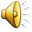